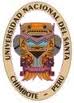 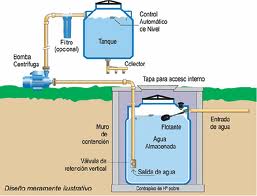 UNIVERSIDAD NACIONAL DE SANTA
FACULTAD INGENIERIA
E.A.P INGENIERIA CIVIL
CURSO: 
                                  Instalaciones Sanitarias
TEMA:
                                       “Tanques ,Cisternas y acometida”


DOCENTE:

  	 Ing.  Edgar Sparrow Alamo
CISTERNA Y TANQUES ELEVADOS
Una cisterna es un depósito subterráneo que se utiliza para recoger y guardar agua de lluvia  o procedente de un río o manantial. También se denomina cisterna a los receptáculos usados para contener líquidos, generalmente agua, y a los vehículos que los transportan (camión cisterna, avión cisterna, o buque cisterna). Es denominada tinaco en algunos lugares. Su capacidad va desde unos litros a miles de metros cúbicos.
Lo que define el uso o no de cisternas y tanques elevados son:

Que la red pública de agua tenga presión suficiente en todo momento para que el agua pueda llegar al aparato mas desfavorable con presión mínima a la salida de 5 lbs. /pulg. 

b) Que la empresa de agua pueda proporcionarnos la conexión domiciliaria del diámetro que se requiere para esta instalación, diámetros que en muchos casos son bastantes grandes.
METODOS DE CALCULO
Existen dos métodos para la determinación de la capacidad de almacenamiento:

Mediante una curva de demanda (Método Gráfico)

b. Mediante la dotación (Practica Usual)

El primer método no es práctico  y no se aplica en el diseño, ya que la curva de demanda solo puede ser conocida cuando el edificio está construido. Este método sirve más bien para la investigación y poder hacer las variaciones necesarias en el método de la dotación.
El Reglamento Nacional de Edificaciones del Perú, indica lo siguiente:

a. Cuando solo exista tanque elevado su capacidad será cuando menos igual a la dotación diaria necesaria con un mínimo absoluto de 1000 litros
b. Cuando solo exista cisterna, su capacidad será cuando menos igual a la dotación diaria, con un mínimo absoluto de 1,000 litros.

c. Cuando se emplee una combinación de cisterna, bombas de elevación y tanque elevado, la capacidad de la cisterna no será menor de las ¾ partes del consumo diario y la del tanque elevado, no menor de 1/3 de la dotación, cada uno de ellos con un mínimo absoluto de 1,000 litros.

Esta consideración hace que el almacenamiento de cisterna y tanque elevado juntos sea de aproximadamente 10833 de la dotación diaria.
DIMENSIONAMIENTO DE CISTERNA Y TANQUE ELEVADO
Para el dimensionamiento de los tanques de almacenamiento se deben tomar en cuenta una serie de factores: 

a. Capacidad Requerida
b. Espacio Disponible
c. Distancia Vertical entre el techo del tanque y la superficie libre del agua entre 0.30 y 0.40m.
d. La distancia vertical entre los ejes de tubos de rebose y de entrada de agua no debe ser menor a 0.15m
e. La distancia vertical entre el eje de tubos de rebose y el máximo nivel de agua, nunca debe ser menor a 0.10m
UBICACIÓN
La ubicación de los tanques de almacenamiento juega mucho con las facilidades que proporcione el Ingeniero o Arquitecto que efectúa los planos arquitectónicos
Como simple especulación se indican algunas ubicaciones más factibles, dadas por la experiencia

De la Cisterna

a. En patios de servicio, alejada en lo posible de dormitorios u oficinas de trabajo
b. En la caja de la escalera. Esto permite colocar los equipos de bombeo bajo la escalera
c. Jardines
d. Pasadizos
e. Garajes
f. Cuartos Especiales

Lo importante es buscar la independencia del sistema, es decir, de fácil acceso en cualquier momento.
Del Tanque elevado

a. Sobre la caja de la escalera 
b. Lo mas alejado del frente del edificio por razones de estética
c. Si es posible en la parte céntrica de los servicios a atender
d. Debe ubicarse a una altura adecuada sobre el nivel de azotea a fin de que se garantice una presión de 3.50 m (5 lbs./pulg.2) en el aparato mas desfavorable
APECTOS SANITARIOS
Tapa Sanitaria
La tapa de cisterna o tanque elevado debe ser de forma que se indica en la figura a fin de evitar que las aguas de limpieza de pisos o aguas de lluvia penetren en los tanques.
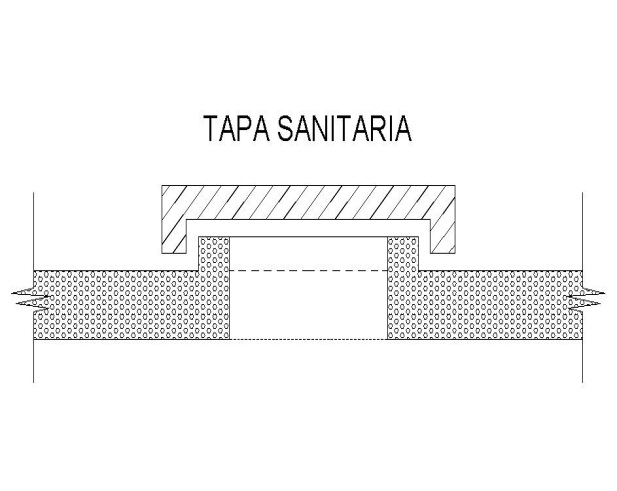 Tubo de Ventilación
Este tubo permite la salida del aire caliente y la expulsión o admisión de aire del tanque cuando entra o sale el agua. Se efectúa en forma de U invertido con uno de sus lados alargado mas que otro que es el que cruza la losa del tanque. El extremo que da al exterior debe protegerse con malla de alambre para evitar la entrada de insectos animales pequeños.
Reboses de Tanques de Almacenamiento

a. Rebose de Cisterna. El rebose del agua de la cisterna deberá disponerse al sistema de desagüe del edificio en forma indirecta, es decir, con descarga libre con malla de alambre a fin de evitar que los insectos o malos olores ingresen a la cisterna.
b. Rebose de Tanque elevado. Igualmente el rebose del tanque elevado deberá disponerse a la bajante mas cercana en forma indirecta, mediante brecha o interruptor de aire de 5cm. de altura como mínimo. Para esto el tubo de rebose del tanque elevado se corta y a 5cm.se coloca un embudo de recepción del agua de rebose
Cálculo de la tubería de Alimentación de la Red Pública hasta la Cisterna

Debe efectuarse considerando que la cisterna se llena en horas de mínimo consumo en las que se obtiene la presión máxima y que corresponde a un periodo de 4 horas (12 de la noche a 4 de la mañana).
Para el cálculo de la tubería hay que tener en cuenta lo siguiente:

a. Presión de agua en la red publica en el punto de conexión del servicio.
b. Altura estática entre la tubería de la red de distribución pública y el punto de entrega en el edificio.
c. Las pérdidas por fricción en tubería y accesorios en la línea de alimentación, desde la red publica hasta el medidor.
d. La pérdida de carga en el medidor, la que es recomendable que sea menor del 50% de la carga disponible.
e. Las pérdidas de carga en la línea de servicio interno hasta el punto de entrega de la cisterna.
f. Volumen de la Cisterna.
g. Considerar una presión de salida de agua en la cisterna mínima de 2.00m.
EJEMPLOS
Ejemplo Práctico 1:
Datos:
-Presión en la red Publica=20lb/pulg2
-Presión mínima de agua a la salida de la cisterna= 2.00m.
-Desnivel entre la red publica y el punto de entrega a la cisterna=1.00m.
- Longitud de la línea de servicio= 20.00m.
- La cisterna debe llenarse en un periodo de 4 horas
- Volumen de la cisterna= 12m3
-Accesorios a utilizar: Una válvula de paso, una válvula de compuerta, 2 codos de 90º y un codo de 45º

Se trata de:
1. Seleccionar el diámetro del medidor y
2.Diámetro de tubería de alimentación a la cisterna
Solución:

Calculo del gasto de entrada:



Calculo de la Carga Disponible


Donde:
H= Carga Disponible
Pr= Presión en la red
Ps= Presión a la salida
Ht= Altura red a cisterna
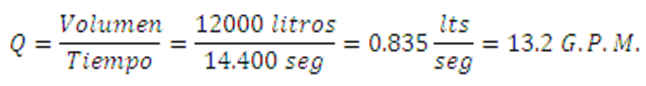 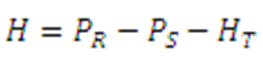 H=20-(2.00x1.42+1.00x1.42)

O también en metros:
H=14-2-1
H=11 m

Selección del medidor
Siendo la máxima perdida de carga del medidor el 50% de la carga disponible, se tiene:
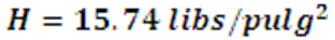 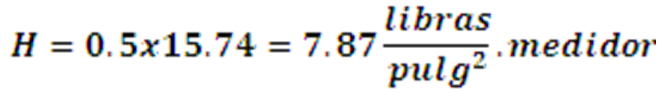 En el Abaco de medidores se tiene:
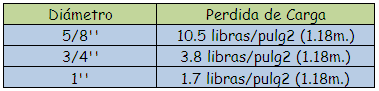 Por lo tanto seleccionamos el medidor de ¾’’
Selección del diámetro 
Como el medidor ocasiona una perdida de carga de 3.8 libras/pulg.2, la nueva carga disponible será:

H=15.74-3.8=11.94 lbs/pulg.2

Asumiendo un diámetro de ¾’’
Longitud equivalente por accesorios:

1 válvula de paso ¾’’=0.10m
1 válvula de compuerta ¾’’=0.10m
2 codos de 90º (2x0.60)=1.20m
1 codo de 45º=0.30m
Longitud equivalente 1.7m
Luego la longitud total es de: 20+1.7=21.7m
Selección del diámetro 
Como el medidor ocasiona una perdida de carga de 3.8 libras/pulg.2, la nueva carga disponible será:

H=15.74-3.8=11.94 lbs/pulg.2

Asumiendo un diámetro de ¾’’
Longitud equivalente por accesorios:

1 válvula de paso ¾’’=0.10m
1 válvula de compuerta ¾’’=0.10m
2 codos de 90º (2x0.60)=1.20m
1 codo de 45º=0.30m
Longitud equivalente 1.7m
Luego la longitud total es de: 20+1.7=21.7m
Luego:
H=0.18x2.20=3.996 metros
Como:                
8.4>3.9996 metros
El diámetro de 1’’ es el correcto
Por lo tanto:

Diámetro del medidor ¾’’

B. Diámetro tubería de entrada 1’’
Ejemplo Práctico 2:
1º Nivel:
     Oficinas.- Son cuatro oficinas independientes, las cuales cuentan con sus propios baños, las cuales cuentan con el servicio  de agua fría y caliente, en la cual están regulados por un solo medidor.
     Sala de esperas.- Ubicada en el centro de la primera planta, 
2º Nivel:
     Un Restaurante y una cocina.-  En él se pueden ubicar sillas y mesas para un promedio de 44 personas de una manera cómoda y eficiente, con sus respectivos servicios higiénicos, la cual al cocina cuenta con el servicio de agua fría y caliente, y ubicada frente al área de atención para brindar un servicio rápido a la clientela, el restaurante aproximadamente dispondrá con personal suficiente para atender a las personas,. Por lo que tambien cuenta con los baños públicos, que cuentan con sistema de agua fria y caliente.
3º y 4º Nivel:
    Habitaciones.- Contamos con ocho habitaciones simples y dobles, las cuales cuentan con un inodoro, un lavatorio y una tina, y con servicio de agua fría y caliente de acuerdo a lo estipulado en el RNC.

CÁLCULOS
A continuación se presentan los cálculos realizados tanto en el análisis horizontal como en el vertical; así como también los cálculos de agua caliente, agua contra incendio y diámetros de las diferentes tuberías.
 Además es necesario tener en cuenta que se ha considerado las alturas  entre los pisos:

En el primer nivel la altura es de 2.63m. 
En el segundo nivel la altura es de 2.98m.
En el tercer nivel y cuarto, la altura es de 2.63m.
Es importante también saber que el sistema de agua para el primer y segundo nivel el sistema es directo y a partir del tercer nivel es indirecto convencional.

CALCULO DE DOTACIONES.
SISTEMA DIRECTO:
PRIMER NIVEL
Entonces:
Área Útil:  76.2m2
Dotación = 76.2 × 6
Dotación = 457.00 lts/dia
SISTEMA INDIRECTO:
TERCER NIVEL
Entonces:
Habitaciones Dobles: 4
Habitaciones Simples: 4
Dotación = (4 × 500) + (4 × 500)
	    = 4000.00 lts/dia
CUARTO NIVEL
Entonces:
Habitaciones Dobles: 4
Habitaciones Simples: 4

Dotación = (4 × 500) + (4 × 500)
	    = 4000.00 lts/dia
AZOTEA
Entonces:
Lavandería.- Cálculo para de 10 Kg. de ropa
Dotación = 10 x 40 Lt/día
	 = 400 Lt/día
Cuarto de servicio: 1
Dotación = 1 x 500 Lt/día
	  = 500 Lt/día
Dotacion total = 8900.00 lts/dia
POR LO TANTO
Dotación del Edificio = 14110.00 Lts/día 

CALCULO DEL VOLUMEN DEL TANQUE CISTERNA (TC) Y DEL TANQUE ELEVADO (TE)
Como nuestro diseño es un sistema indirecto en el tercer, cuarto nivel y la azotea, constara de un tanque cisterna acompañado de un tanque elevado entonces:
 
TC = ¾  x Dotación diaria (m3)
TC = ¾  x  8.9 m3
TC = 6.68 m3
 
TE = ¼   x Dotación diaria (m3)
TE = ¼   x  8.9 m3
TE = 2.23 m3
DIMENSIONES DEL TANQUE CISTERNA (TC) 
Tenemos las siguientes relaciones:
Siempre que:
6.68 = a x l x h , pero
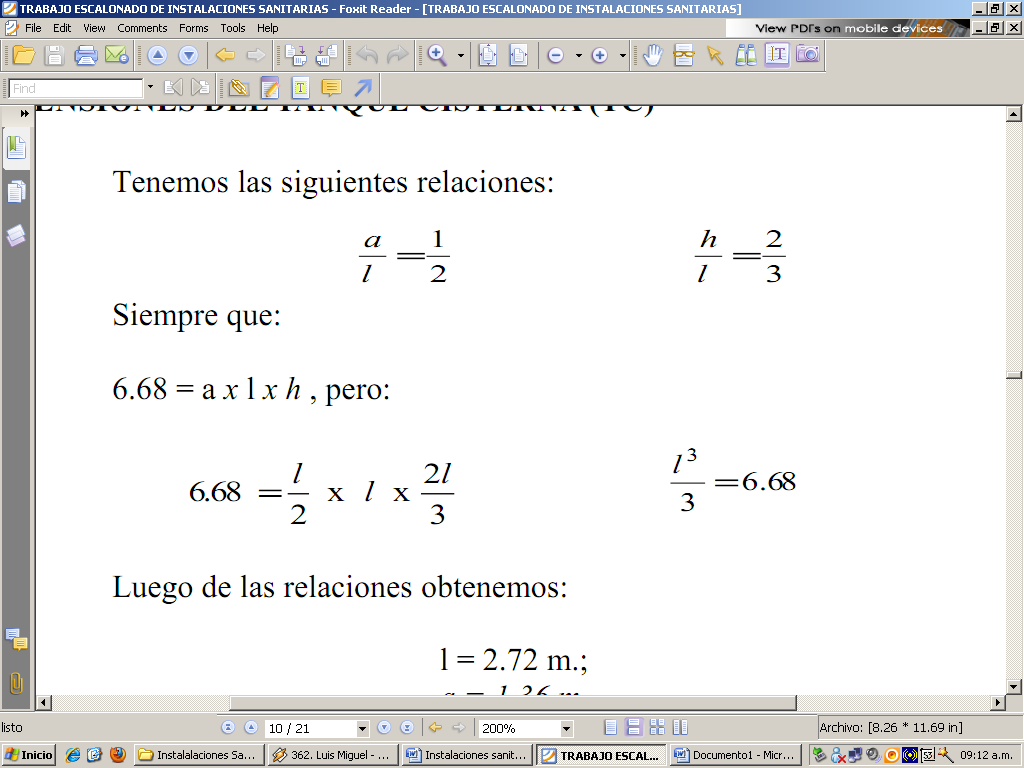 l = 2.72 m.;
a = 1.36 m.
h = 1.81m.
DIMENSIONES DEL TANQUE ELEVADO (TE):
	
Como el nuevo Volumen del Tanque Elevado es de
: TE  = 17.23m3
Entonces:a x b x h = 17.23 m3
Como el material del Tanque Elevado es de Concreto Armado entonces las dimensiones de la sección ceben de ser cuadrada.
 
			a x b x h = 17.23 m3
			a x a x a = 17.23 m3
				a3=17.23 m3
				a = 2.58
Entonces:  
Son dimensiones útiles, ósea fuera del espesor de los muros de ambos tanques.